Sampling
Chapter 8
Mohamed Bingabr
Analog to Digital Converter (ADC)
Sampling
Quantization
Binary Representation
Quantization
Binary Coding
Sampling
x(t)
xq(nT)
x[n]
x(nT)
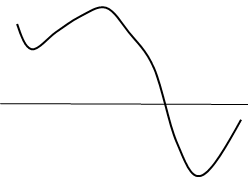 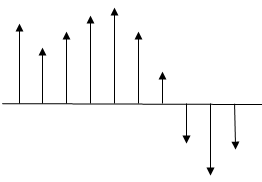 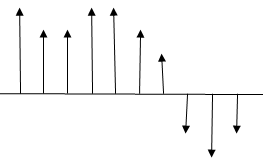 01100101 10001110
Sampling Theorem
Time Domain
Frequency Domain
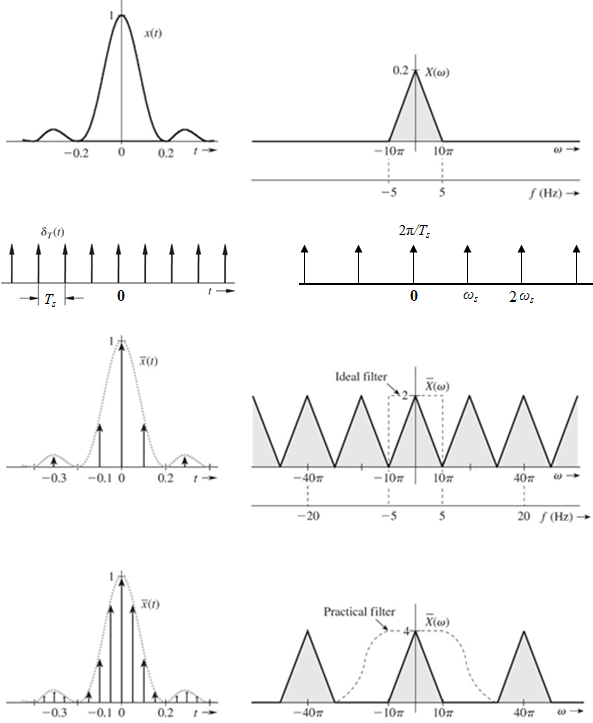 Multiplication
Convolution
Sampling Theorem
A real signal whose spectrum is bandlimited to B Hz [X() = 0 for || > 2B ] can be reconstructed exactly from its samples taken uniformly at a rate fs > 2B samples per second. When fs= 2B then fs is the Nyquist rate.
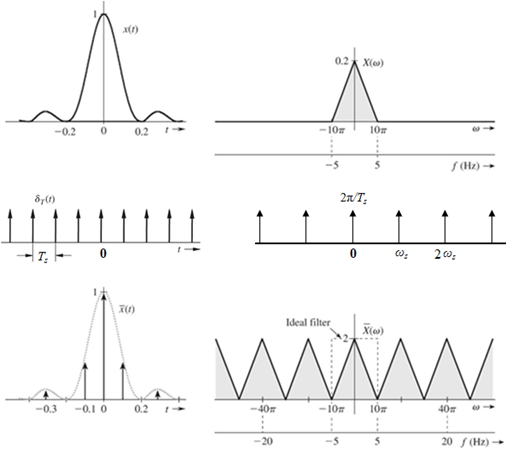 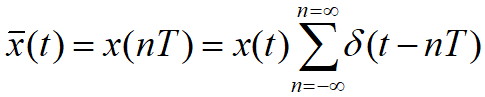 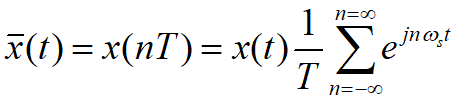 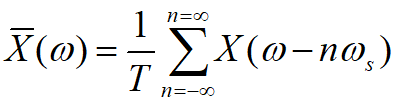 Reconstructing the Signal from the Samples
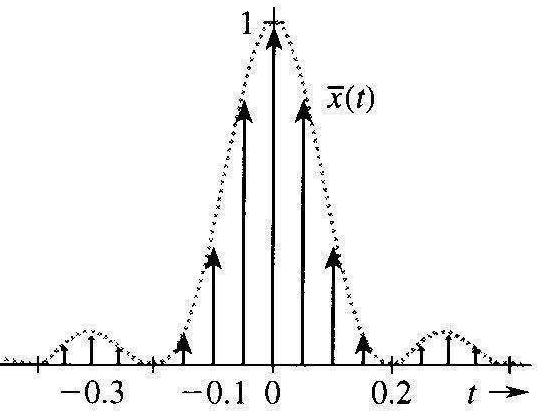 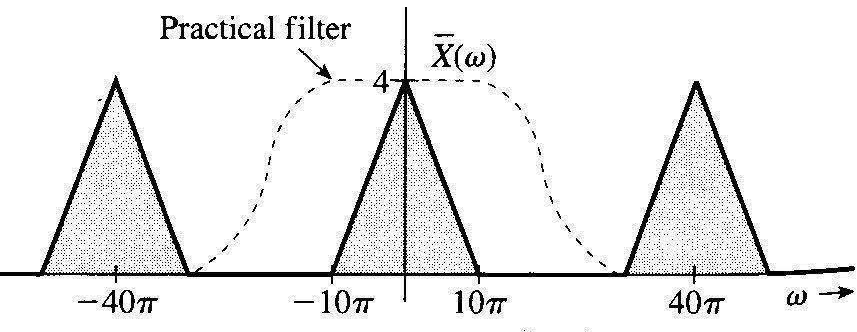 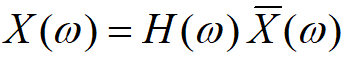 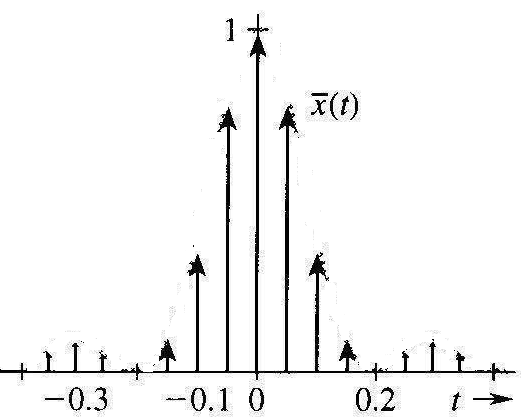 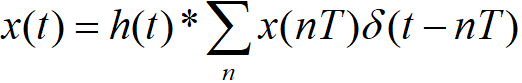 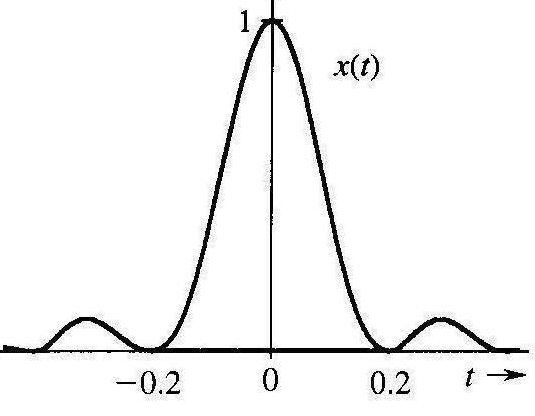 LPF
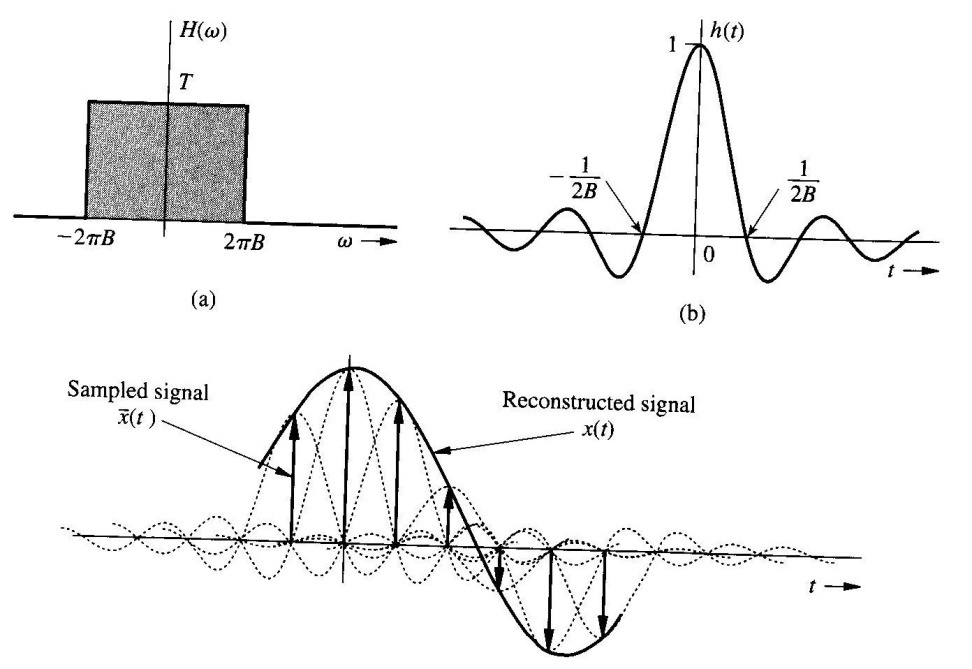 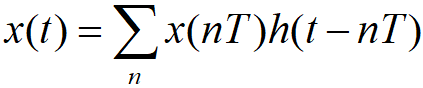 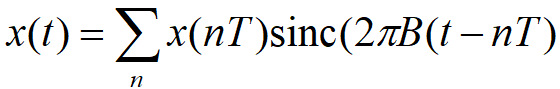 Example
Determine the Nyquist sampling rate for the signal 
	x(t) = 3 + 2 cos(10t) + sin(30t).
Solution
The highest frequency is fmax = 30/2 = 15 Hz
The Nyquist rate = 2 fmax = 2*15 = 30 sample/sec
Aliasing
If a continuous time signal is sampled below the Nyquist rate then some of the high frequencies will appear as low frequencies and the original signal can not be recovered from the samples.
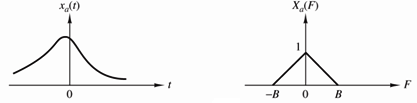 Frequency above fs/2 will appear (aliased) as frequency below fs/2
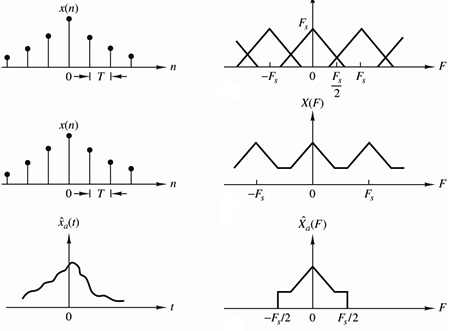 LPF 
With cutoff frequency fs/2
Apparent frequency
fa =| f – mfs |       fa < fs/2     m =1, 2, ...
f =3100   fs = 2000     fa = ?
Aliasing
A sinusoid with 11 Hz frequency sampled with sampling rate fs = 10 z.
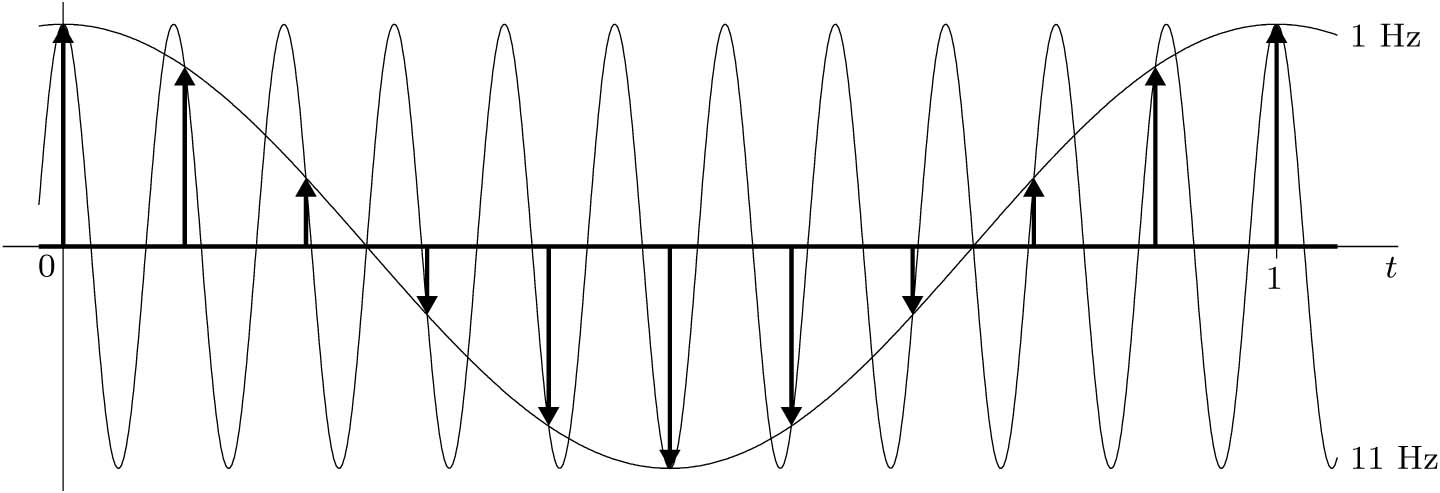 fa =| f – mfs |       fa < fs/2
11
-11
f =11   fs = 10     fa = ?
LPF with BW  = 5
-21
21
-1
1
Quantization & Binary Representation
x(t)
4
3
2
1
0
-1
-2
-3
-4
x
L : number of levels
n : Number of bits
Quantization error = x/2
4
3
2
1
0
-1
-2
-3
-4
111
110
101
100
011
010
001
000
Example
A 5 minutes segment of music sampled at 44000 samples per second. The amplitudes of the samples are quantized to 1024 levels. Determine the size of the segment in bits.
Solution

# of bits per sample = ln(1024)   { remember L=2n }
n = 10 bits per sample
# of bits = 5 * 60 * 44000 * 10 = 13200000 = 132 Mbit
Problem 8.3-4
Five telemetry signals, each of bandwidth 1 KHz, are quantized and binary coded, These signals are time-division multiplexed (signal bits interleaved). Choose the number of quantization levels so that the maximum error in the peak signal amplitudes is no greater than 0.2% of the peak signal amplitude. The signal must be sampled at least 20% above the Nyquist rate. Determine the data rate (bits per second) of the multiplexed signal.
Discrete-Time Processing of Continuous-Time Signals
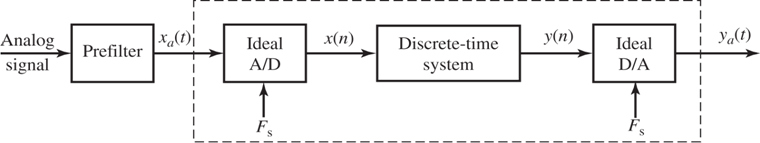 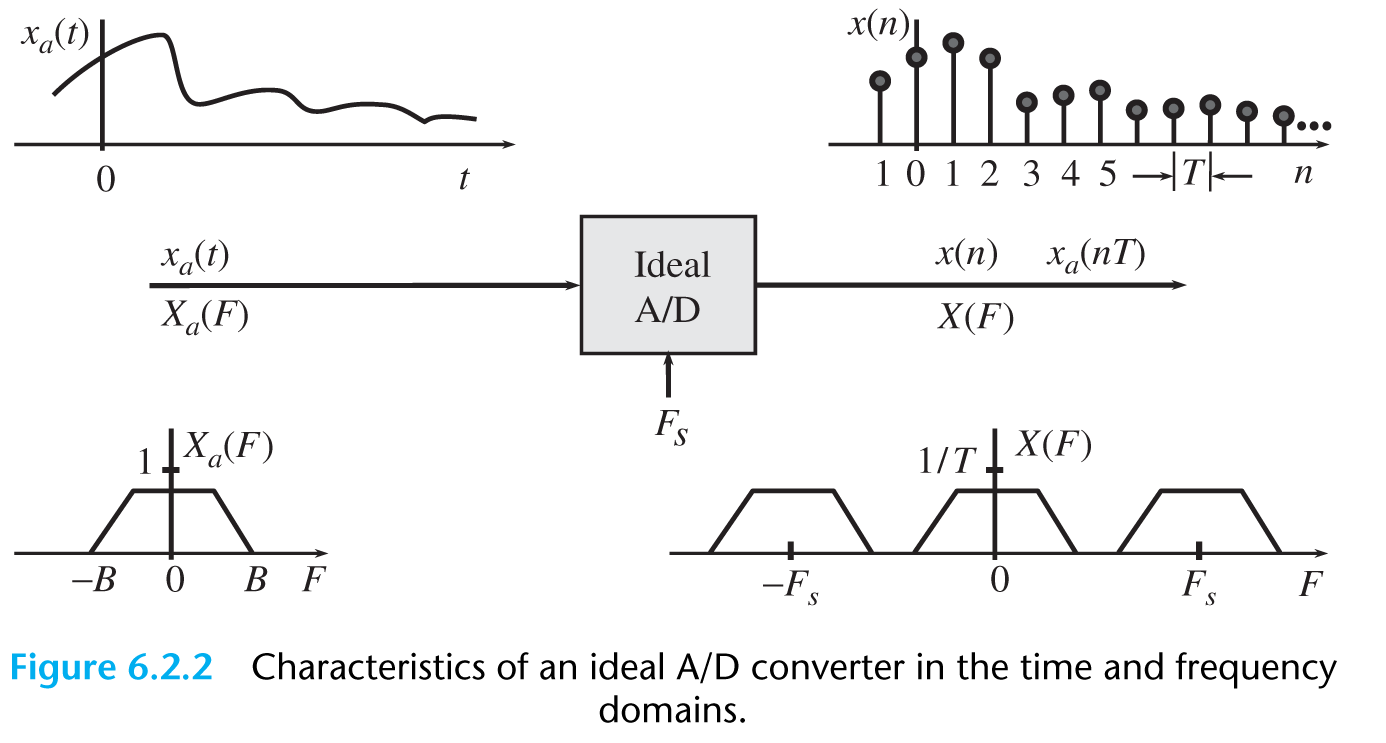 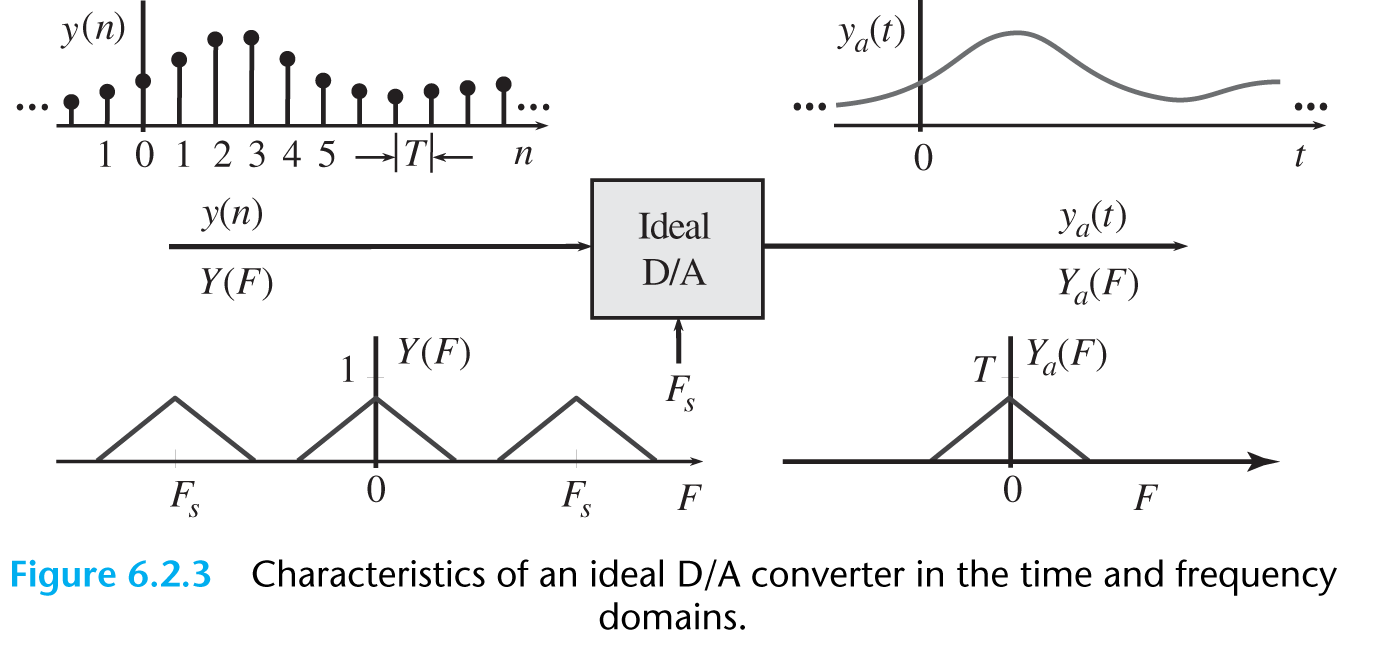